Создание издания для детей 
на тему безопасности в Интернете
Анастасия АбросимоваНефедова Екатерина Рукоданова Виктория
Староста и ведущие проекта



Анна Филонова
Куратор проекта
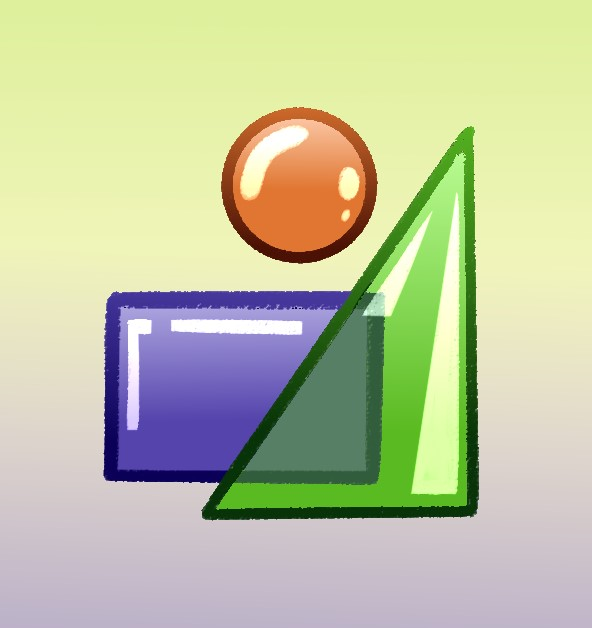 Общие сведения о проекте
Проблемы: 
Наличие большого числа опасностей для психологического здоровья в Интернет-пространстве, с которыми могут столкнуться и сталкиваются дети
Минимальный или недостаточный объём знаний об опасностях в Интернете у родителей 
Практически полное отсутствие структурированных изданий, которые могут просто и понятно донести до детей правила безопасности в Интернете
Большое количество материала в сети Интернет, но не самый доступный формат для детского восприятия
Общие сведения о проекте
Тип проекта: социально-образовательный
Целевая аудитория: дети (от 4 до 12 лет) и их родители
Объект исследования: информация об интернет-безопасности (сайты, статьи, исследования, ролики о поведении в сети и т.д.)
Продукт: “цифровой журнал” - интернет-ресурсы (социальные сети: Телеграмм, ВКонтакте)
Общие сведения о проекте
Цели проекта: 
Повысить уровень цифровой грамотности среди детей и их родителей, публикуя информацию на удобных для аудитории площадках (ВК, Телегерам) в понятных и доступных детям форматах (преимущественно - рилс/шортс/короткие видеоролики).
Формат - рилс/шортс/короткие ролики
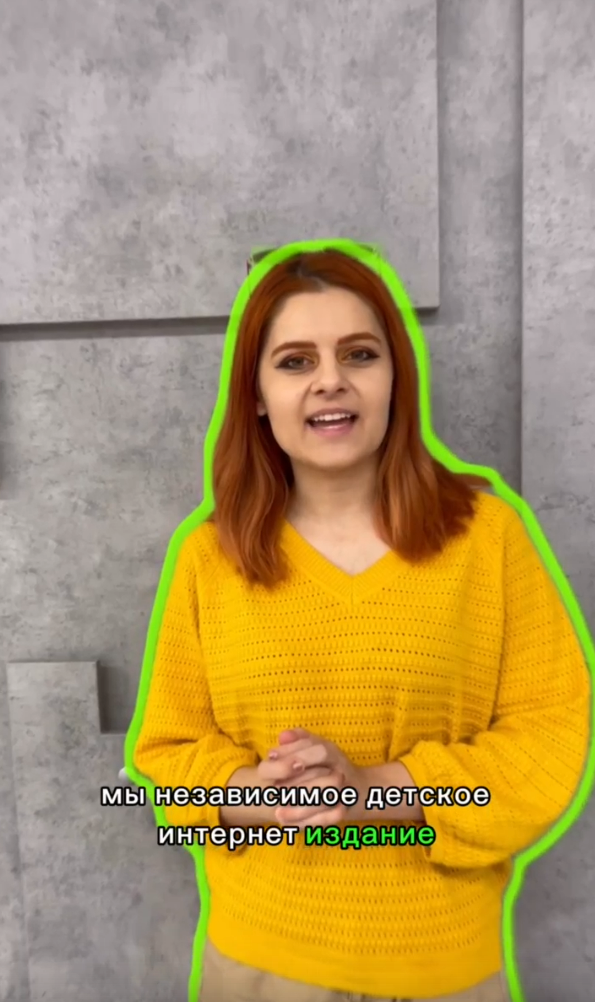 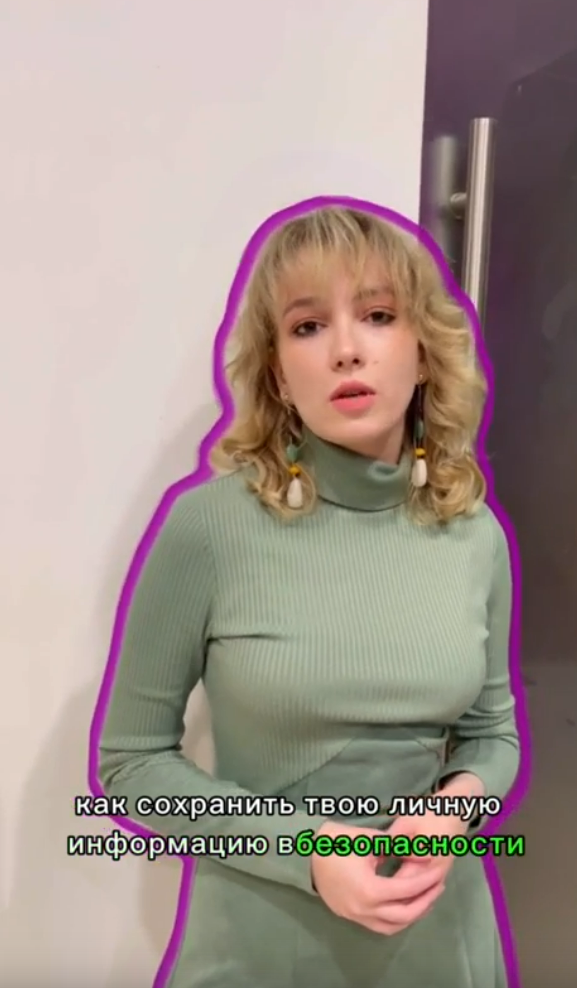 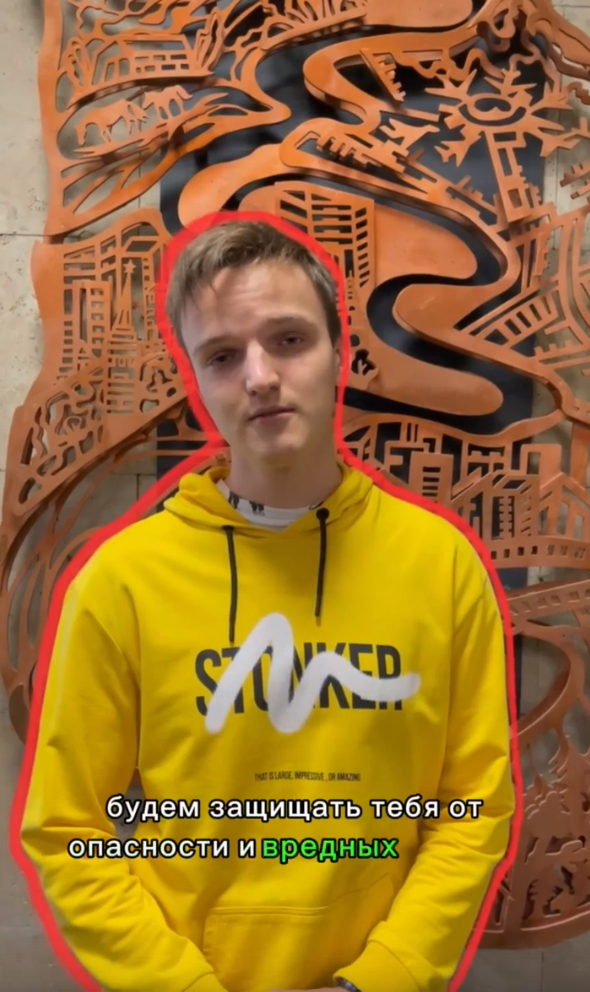 Проделанная работа: Дизайн
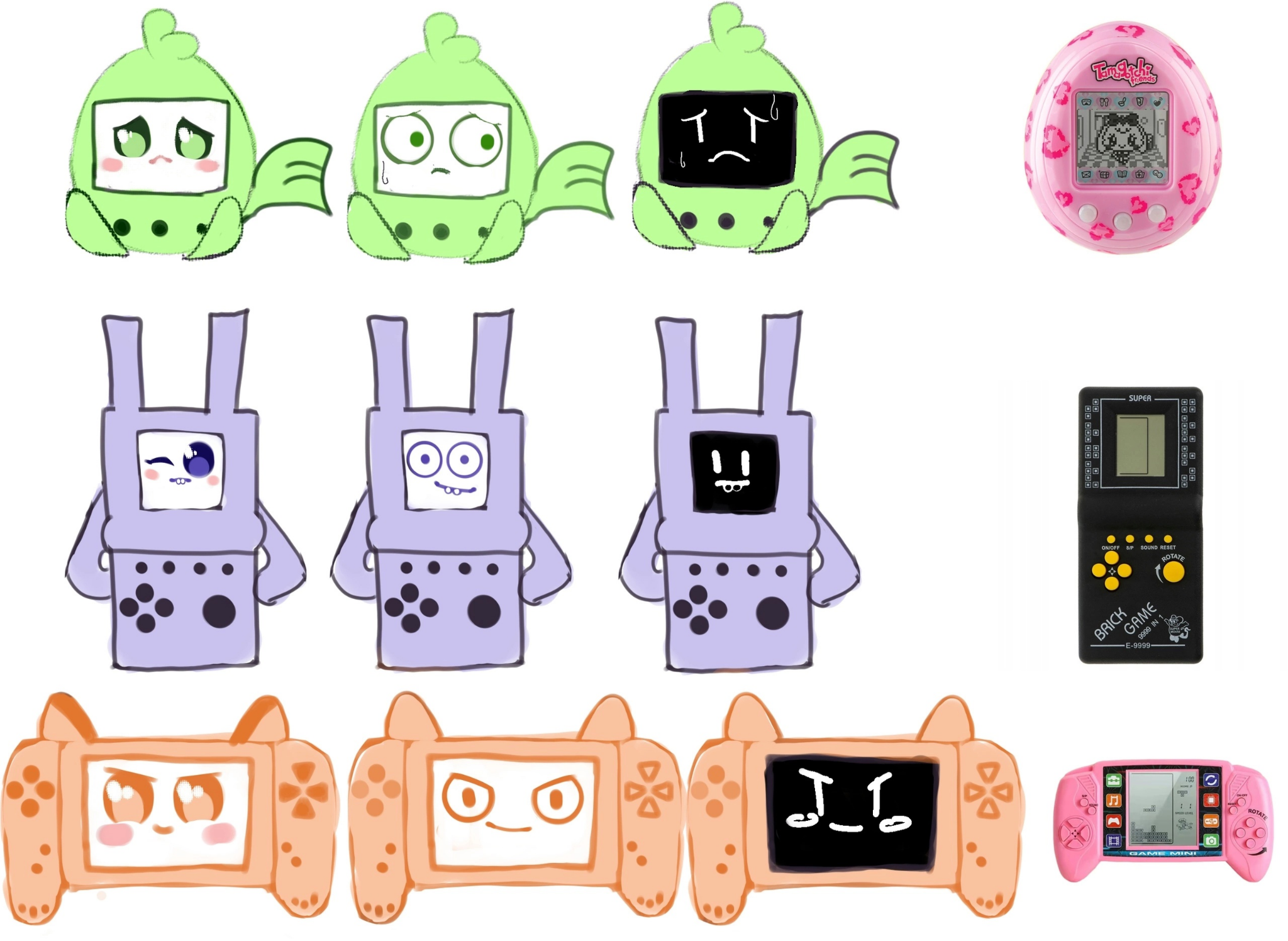 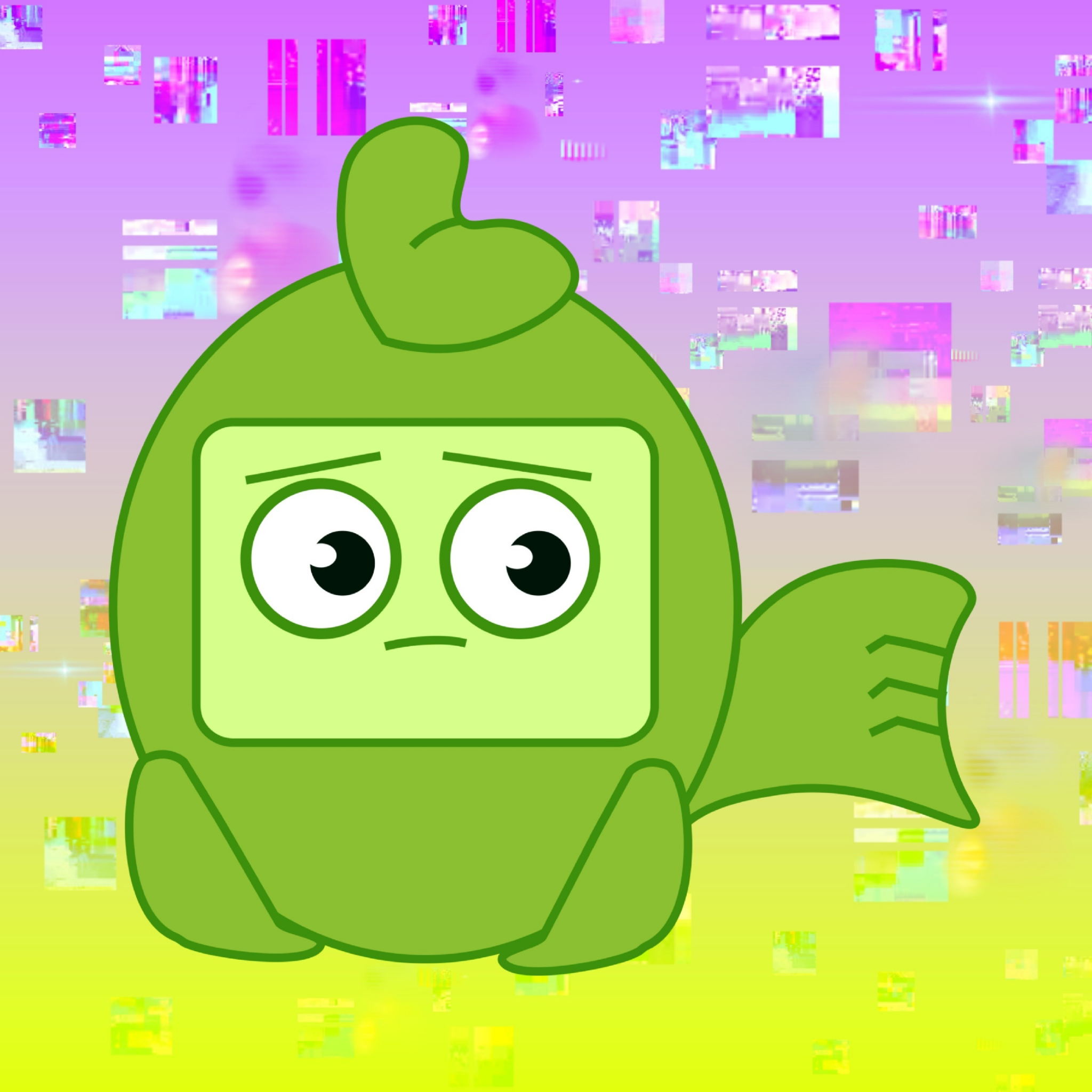 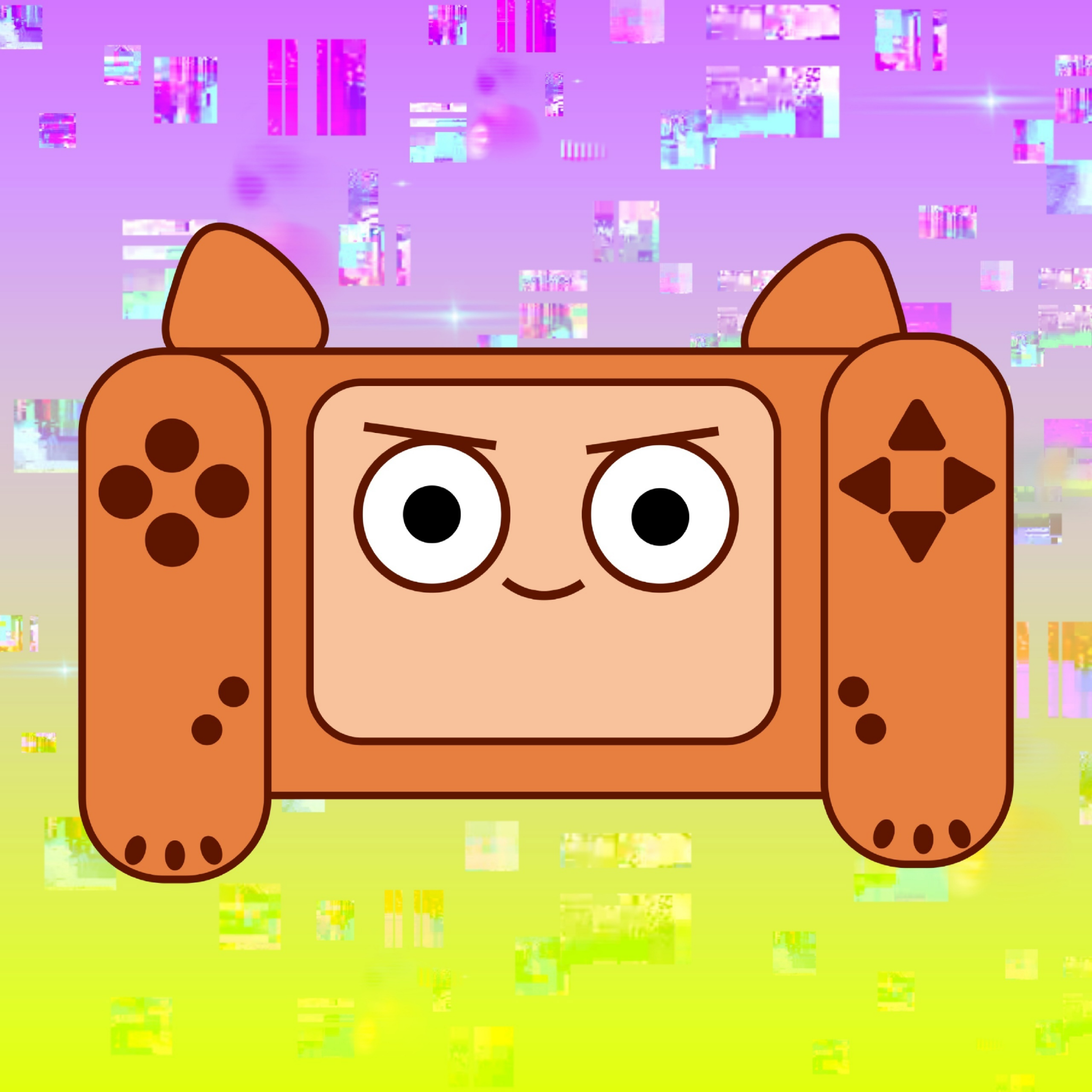 Проделанная работа: Дизайн
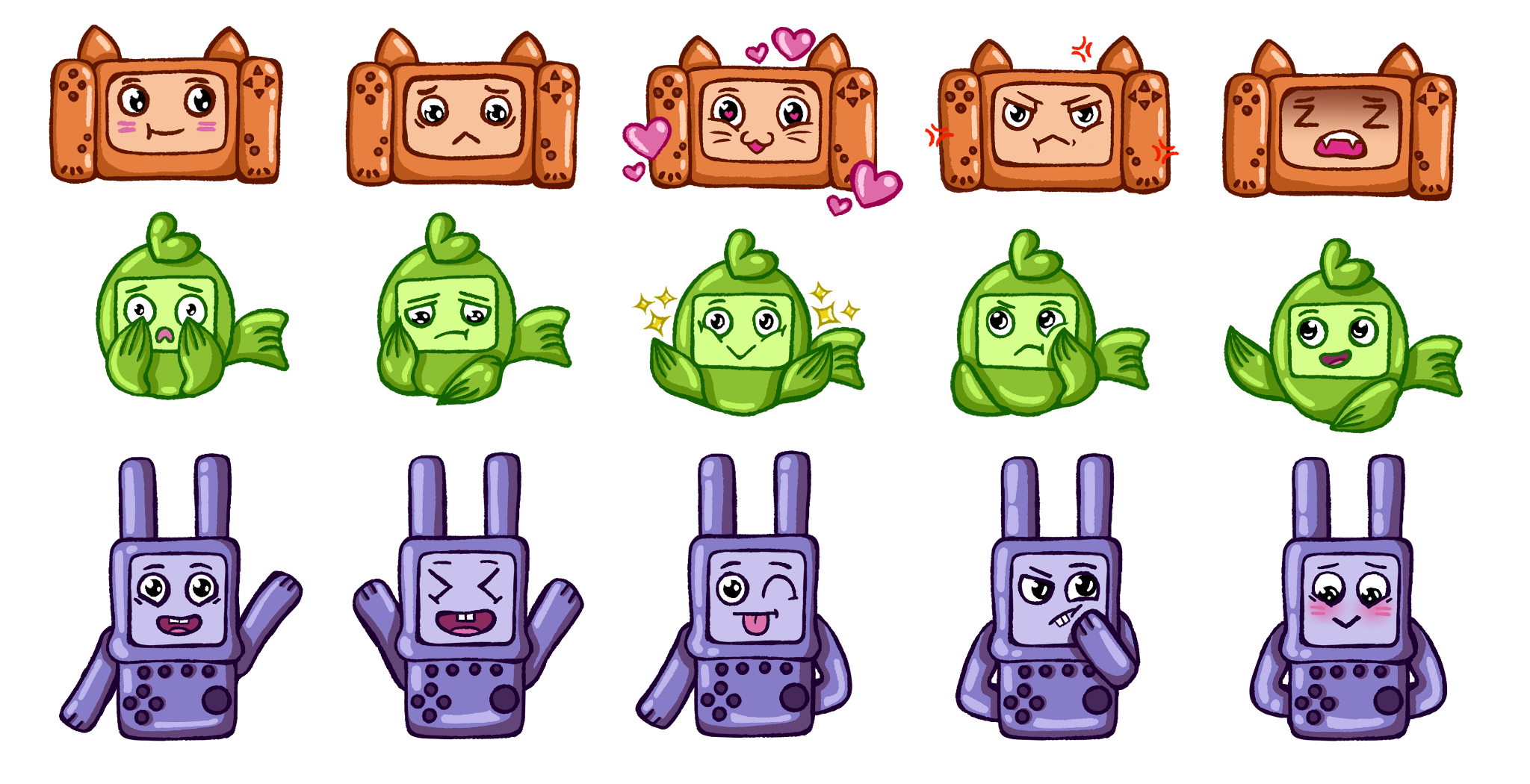 Проделанная работа: Конкурс
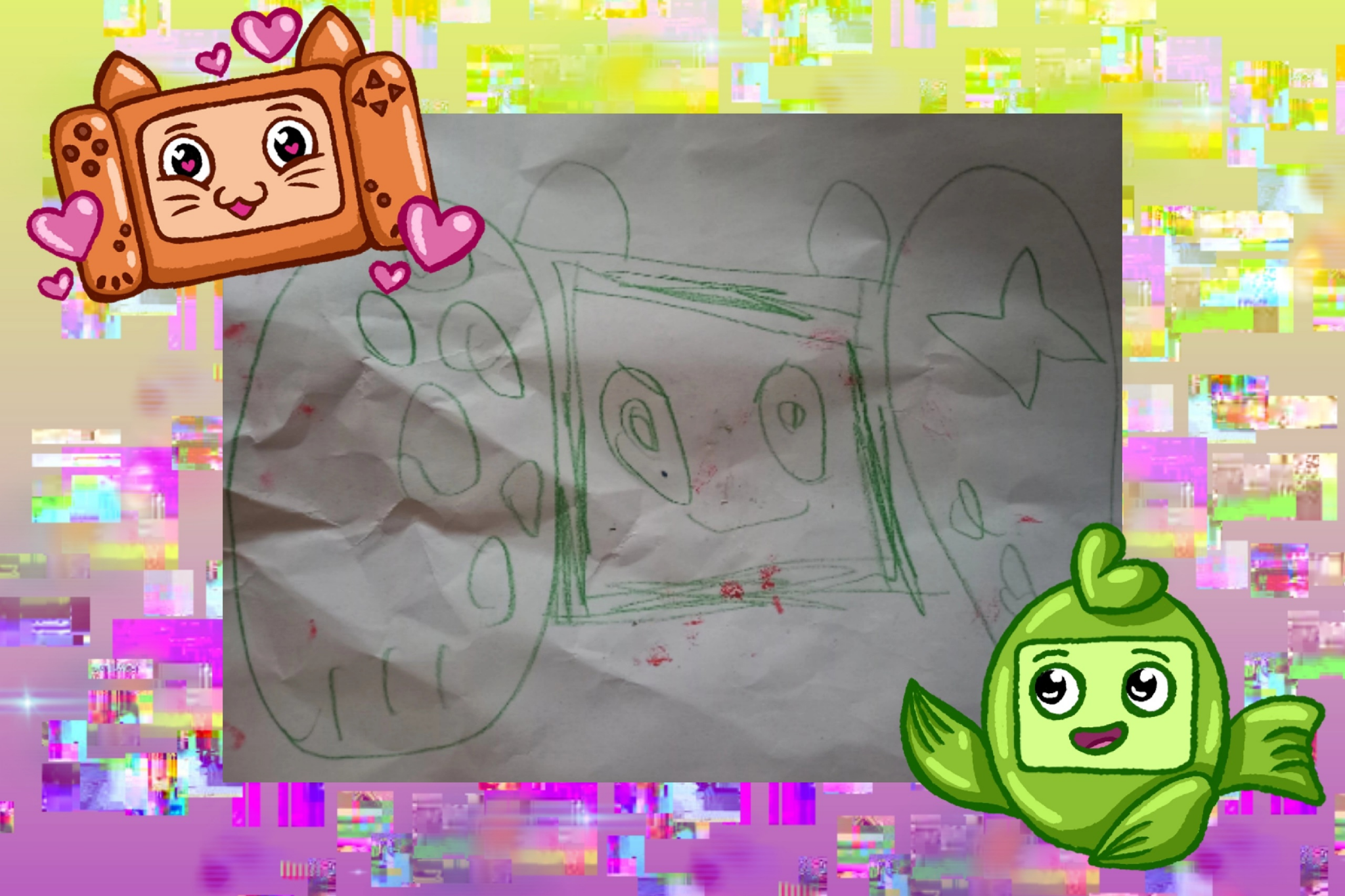 Проделанная работа: Интерактив
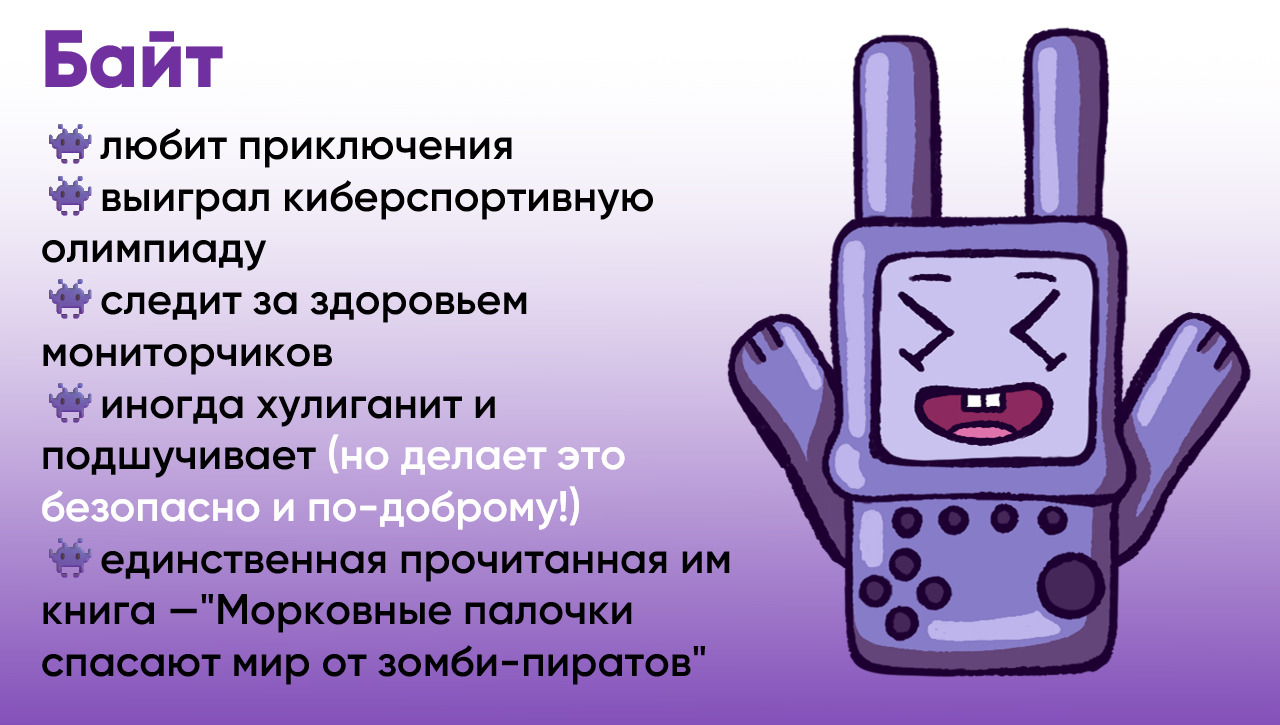 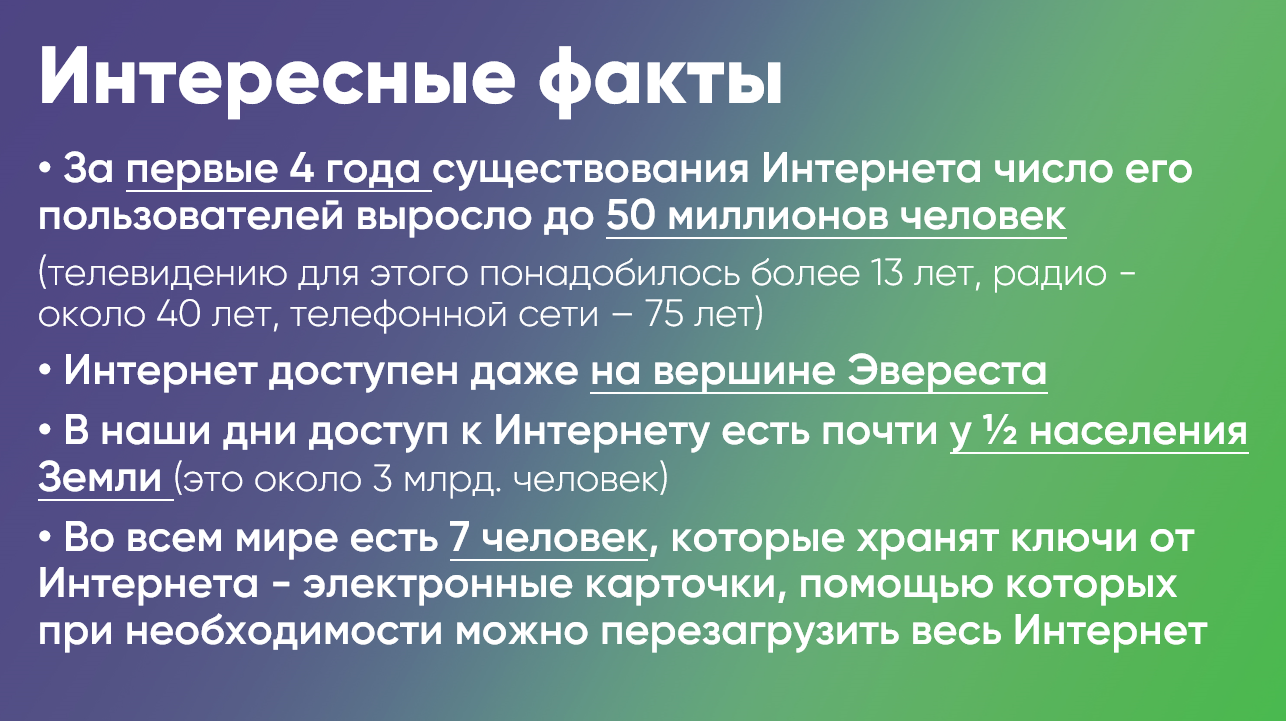 Готовы ответить на Ваши вопросы!
Староста проекта и докладчик: Анастасия Абросимова
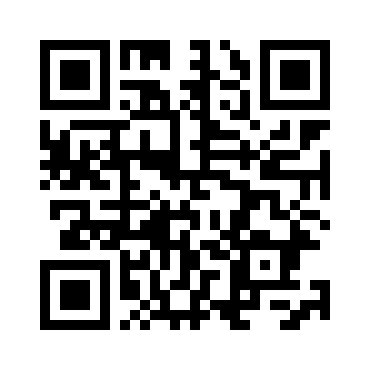 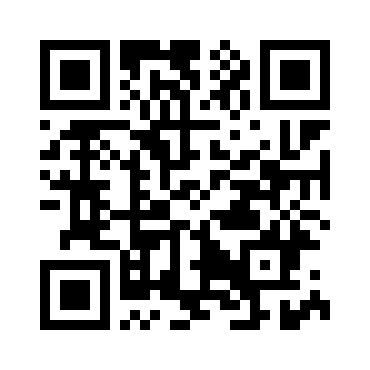 группа ВК 🐟                       Телеграм-канал 🐱